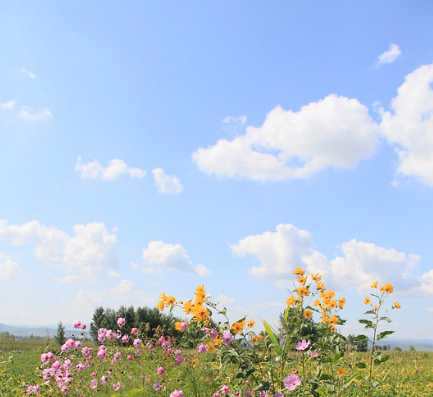 生活處處美
普通話(小學)
教育局課程發展處
中國語文教育組
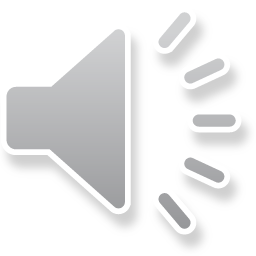 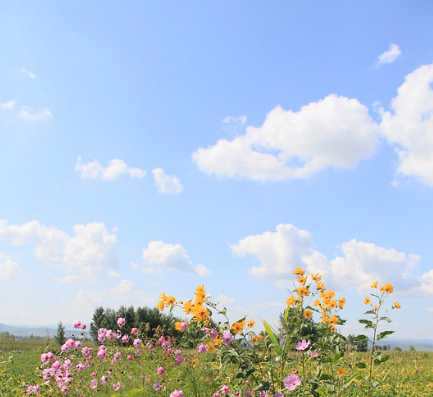 學習目標
透過聆聽、朗讀、說話活動，提升學生普通話的表達能力和學習興趣。
培養品德情意：欣賞萬物，樂在其中。
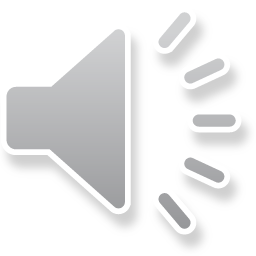 在疫情下，我們常常要留在家裏，沒有同伴一起玩，其實生活中有很多美好的事物，只要我們仔細觀察、用心體會，就能發現當中的美。這次介紹的兩篇作品，描述我們身邊的自然景物，以及身處其中的體會、想像和感悟。
讓我們學習朗讀這些作品，體味作品的內容，學習發現生活中的美。
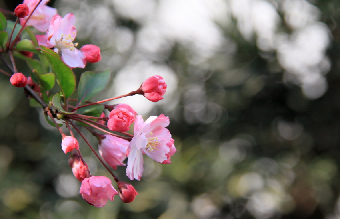 這兩篇作品是︰
	《春》 朱自清
	《竹里館》 王維
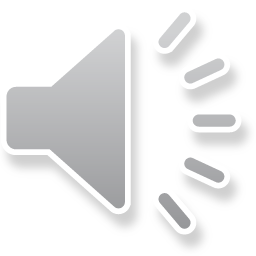 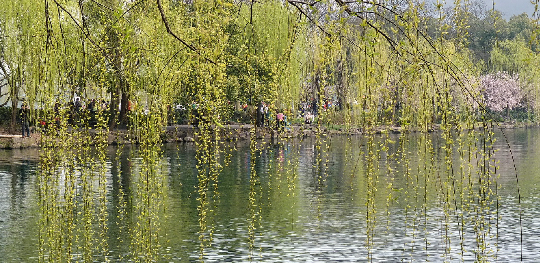 春（節錄）       朱自清
 
	盼望着，盼望着，東風來了，春天的腳步近了。
	一切都像剛睡醒的樣子，欣欣然張開了眼。山朗潤起來了，水漲起來了，太陽的臉紅起來了。
	小草偷偷地從土裏鑽出來，嫩嫩的，綠綠的。園子裏，田野裏，瞧去，一大片一大片滿是的。坐着，躺着，打兩個滾，踢幾腳球，賽幾趟跑，捉幾回迷藏。風輕悄悄的，草軟綿綿的。
	「吹面不寒楊柳風」，不錯的，像母親的手撫摸着你，風裏帶來些新翻的泥土的氣息，混着
《春》是一篇以寫景為主的散文，文章中描寫了春天的山、水、花、草、雨、鳥、人，以及一年之計在於春的美好願望。
我們先聽老師讀一讀。
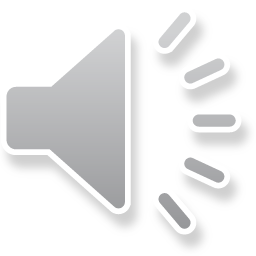 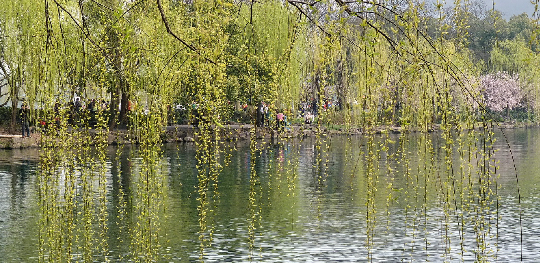 春（節錄）       朱自清
 
	盼望着，盼望着，東風來了，春天的腳步近了。
	一切都像剛睡醒的樣子，欣欣然張開了眼。山朗潤起來了，水漲起來了，太陽的臉紅起來了。
	小草偷偷地從土裏鑽出來，嫩嫩的，綠綠的。園子裏，田野裏，瞧去，一大片一大片滿是的。坐着，躺着，打兩個滾，踢幾腳球，賽幾趟跑，捉幾回迷藏。風輕悄悄的，草軟綿綿的。
	「吹面不寒楊柳風」，不錯的，像母親的手撫摸着你，風裏帶來些新翻的泥土的氣息，混着青草味，還有各種花的香，都在微微潤濕的空氣裏醞釀。鳥兒將窠巢安在繁花嫩葉當中，高興起來了，呼朋引伴地賣弄清脆的喉嚨，唱出宛轉的曲子，跟輕風流水應和着。牛背上牧童的短笛，這時候也成天在嘹亮地響。
	雨是最尋常的，一下就是三兩天。可別惱；看，像牛毛，像花針，像細絲，密密地斜織着，人家屋頂上全籠着一層薄煙，樹葉子卻綠得發亮，小草也青得逼你的眼。傍晚時候，上燈了，一點點黃暈的光，烘托出一片安靜而和平的夜。鄉下去，小路上，石橋邊，撐起傘慢慢走着的人；還有地裏工作的農夫，披着蓑，戴着笠的。他們的草屋，稀稀疏疏的在雨裏靜默着。
	天上風箏漸漸多了，地上孩子也多了。城裏鄉下，家家戶戶，老老小小，他們也趕趟兒似的，一個個都出來了。舒活舒活筋骨，抖擻抖擻精神，各做各的一份兒事去。「一年之計在於春」，剛起頭兒，有的是工夫，有的是希望。
	春天像剛落地的娃娃，從頭到腳都是新的。它，生長着。
	春天像小姑娘，花枝招展的，笑着，走着。
	春天像健壯的青年，有鐵一般的胳膊和腰腳，他領着我們上前去。
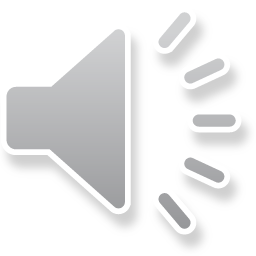 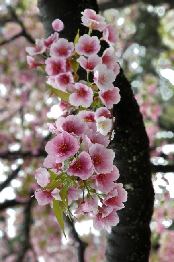 學習活動
聽一聽錄音，體會作者在文章中所表達的情感。
仔細讀一讀這一篇文章，你覺得作者在春天到來的時候，心情是怎樣的呢？說說你的感受。
想一想
作者懷着這樣的心情看春天，在他眼中，這些景物都是怎樣的？在文章裏，作者描繪了一幅幅美麗的圖畫。試說說作者為我們描述的景物。
還記得你學過哪些寫春的作品嗎？試找一找，唸一唸。
我們要怎樣朗讀才能讀出文中所表現的春意盎然的景象？讀出作者對春的情感？
說一說
把在「想一想」中，你想到的，跟同學們說一說，交流交流。
聽老師總結
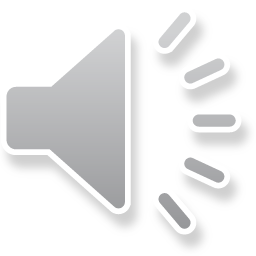 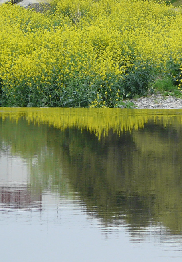 春（節錄）       朱自清
 
	盼望着，盼望着，東風來了，春天的腳步近了。
	一切都像剛睡醒的樣子，欣欣然張開了眼。山朗潤起來了，水漲起來了，太陽的臉紅起來了。
	小草偷偷地從土裏鑽出來，嫩嫩的，綠綠的。園子裏，田野裏，瞧去，一大片一大片滿是的。坐着，躺着，打兩個滾，踢幾腳球，賽幾趟跑，捉幾回迷藏。風輕悄悄的，草軟綿綿的。
現在我們再多聽幾遍老師的配樂朗讀，然後學習自己讀。
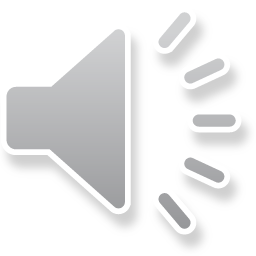 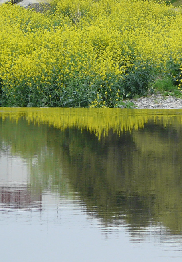 春（節錄）       朱自清
 
	盼望着，盼望着，東風來了，春天的腳步近了。
	一切都像剛睡醒的樣子，欣欣然張開了眼。山朗潤起來了，水漲起來了，太陽的臉紅起來了。
	小草偷偷地從土裏鑽出來，嫩嫩的，綠綠的。園子裏，田野裏，瞧去，一大片一大片滿是的。坐着，躺着，打兩個滾，踢幾腳球，賽幾趟跑，捉幾回迷藏。風輕悄悄的，草軟綿綿的。
	「吹面不寒楊柳風」，不錯的，像母親的手撫摸着你，風裏帶來些新翻的泥土的氣息，混着青草味，還有各種花的香，都在微微潤濕的空氣裏醞釀。鳥兒將窠巢安在繁花嫩葉當中，高興起來了，呼朋引伴地賣弄清脆的喉嚨，唱出宛轉的曲子，跟輕風流水應和着。牛背上牧童的短笛，這時候也成天在嘹亮地響。
	雨是最尋常的，一下就是三兩天。可別惱；看，像牛毛，像花針，像細絲，密密地斜織着，人家屋頂上全籠着一層薄煙，樹葉子卻綠得發亮，小草也青得逼你的眼。傍晚時候，上燈了，一點點黃暈的光，烘托出一片安靜而和平的夜。鄉下去，小路上，石橋邊，撐起傘慢慢走着的人；還有地裏工作的農夫，披着蓑，戴着笠的。他們的草屋，稀稀疏疏的在雨裏靜默着。
	天上風箏漸漸多了，地上孩子也多了。城裏鄉下，家家戶戶，老老小小，他們也趕趟兒似的，一個個都出來了。舒活舒活筋骨，抖擻抖擻精神，各做各的一份兒事去。「一年之計在於春」，剛起頭兒，有的是工夫，有的是希望。
	春天像剛落地的娃娃，從頭到腳都是新的。它，生長着。
	春天像小姑娘，花枝招展的，笑着，走着。
	春天像健壯的青年，有鐵一般的胳膊和腰腳，他領着我們上前去。

（本文朗讀配樂為Felix Mendelssohn的Songs Without Words, Op. 62, No. 6 ('Spring Song')）
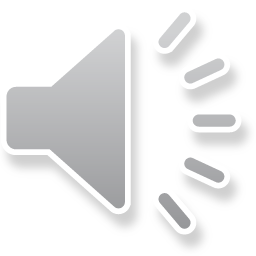 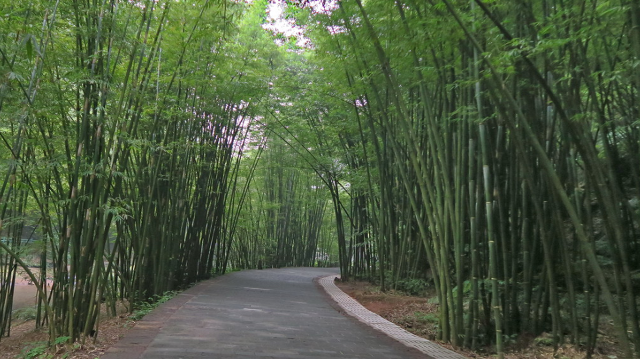 竹里館
     王維
唐代詩人王維在《竹里館》中表達了自己獨坐在幽靜的竹林裡，欣然與月亮相伴之情。他隨性之所至，一邊彈琴、長嘯，一邊靜靜地欣賞著月亮，寧靜祥和，自得其樂。

現在讓我們一起聽老師唸這首詩。
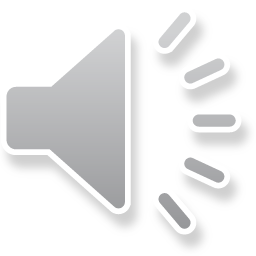 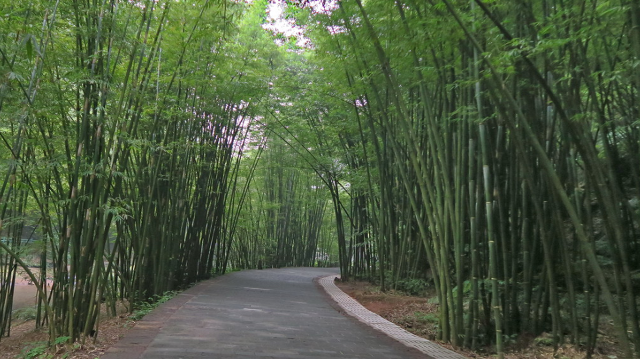 竹里館  王維

獨坐幽篁裏，
彈琴復長嘯。
深林人不知，
明月來相照。
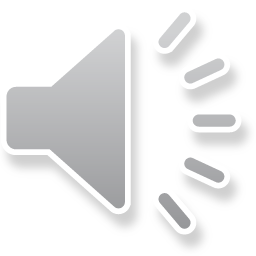 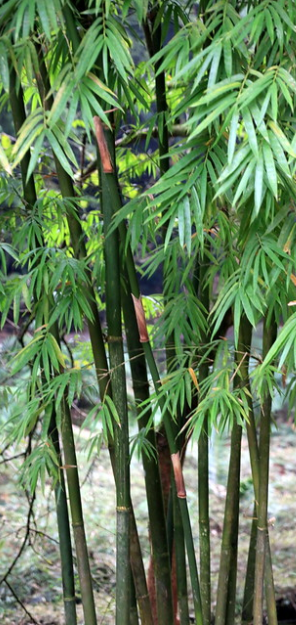 學習活動
聽一聽錄音，感受詩歌的情意。
讀一讀，進一步理解詩歌的內容和作者的心境。
想一想
王維一個人在竹林裏做些甚麼呢？他的心情是怎樣的？
在家裏，如果爸爸、媽媽沒空陪我玩的時候，我可以做些甚麼？
說一說
可以把在「想一想」中，你想到的，跟同學們說一說，互相交流。
在老師指導下朗讀。
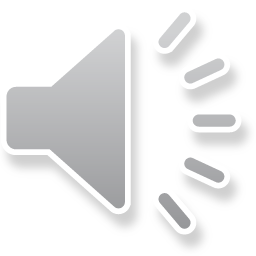 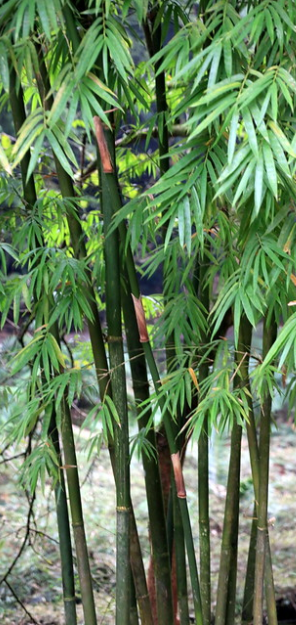 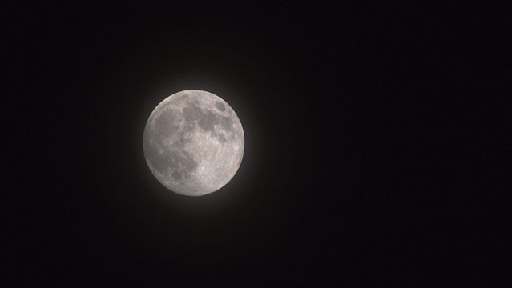 現在我們再聽一遍老師的朗讀。
這一次，我們配上了音樂，大家可以感受一下詩的意境，然後學習朗讀。
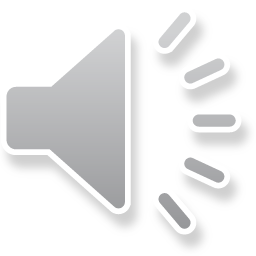 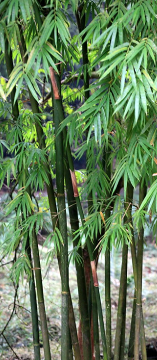 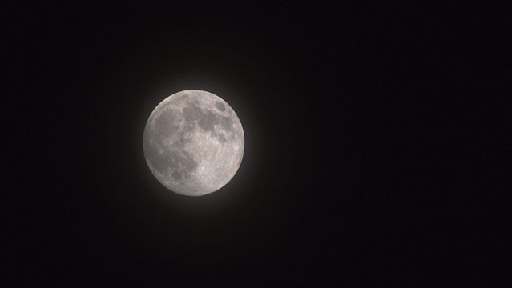 竹里館    王維

獨坐幽篁裏，
彈琴復長嘯。
深林人不知，
明月來相照。
（
（本詩朗讀配樂為《平湖》）
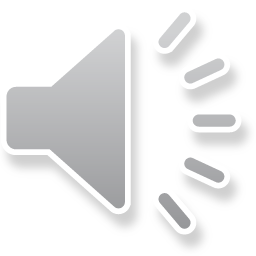 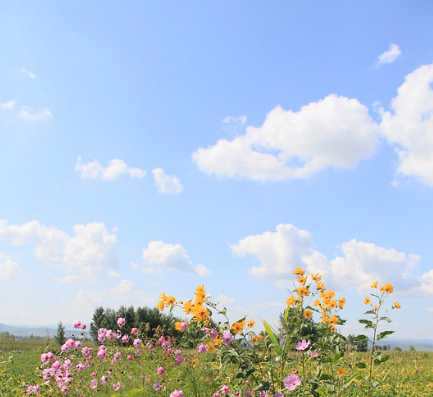 生活處處美
普通話(小學)
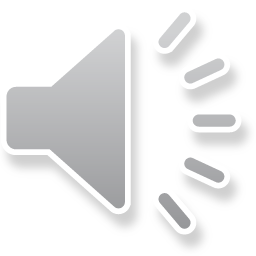